Orientamento 2018
Struttura Didattica Speciale di Lingue e Letterature Straniere
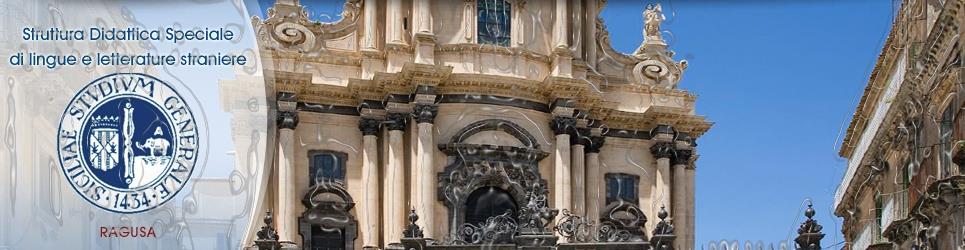 Presentazione power point cliccabile
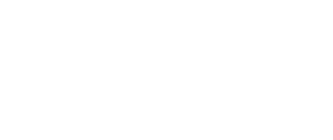 sede esclusiva a Ragusa
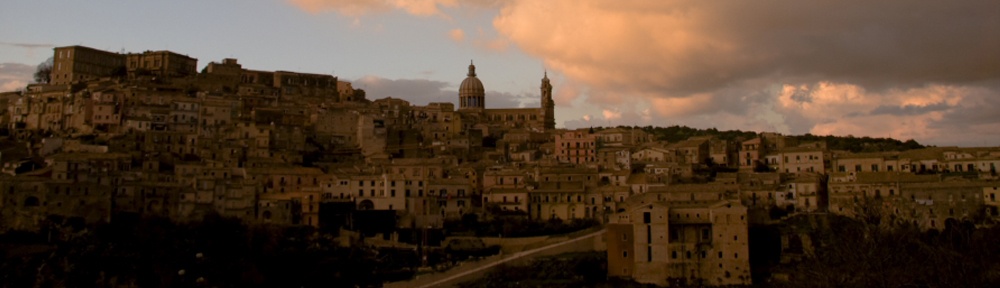 Ex Convento di Santa TeresaVia Orfanotrofio, 49 - 97100 Ragusa Ibla
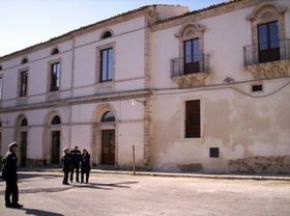 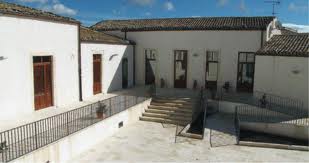 0932 62 27 61 - 68 27 64

 www.sdslingue.unict.it
Lingue insegnateangloamericanofranceseingleseportoghese-brasilianospagnolotedescolingua dei segni italiana (LIS)arabo cinesegiapponese
Lingue Orientali
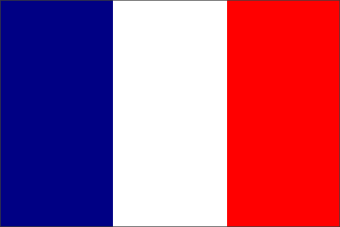 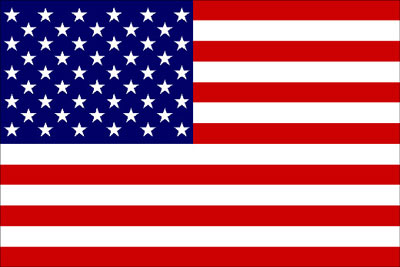 Lingue Occidentali
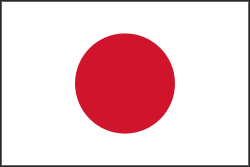 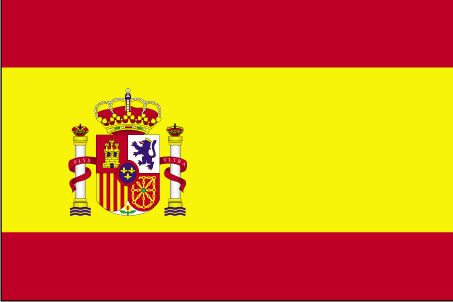 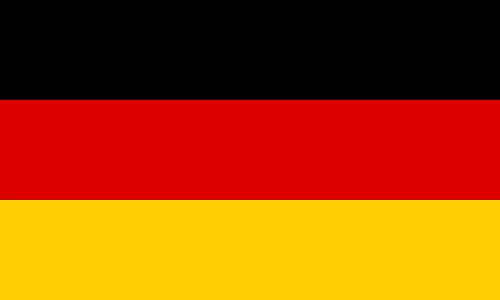 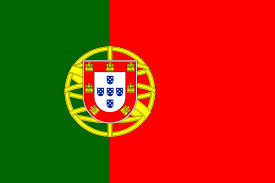 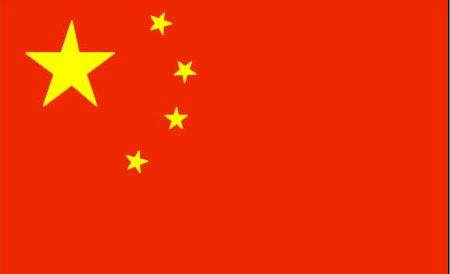 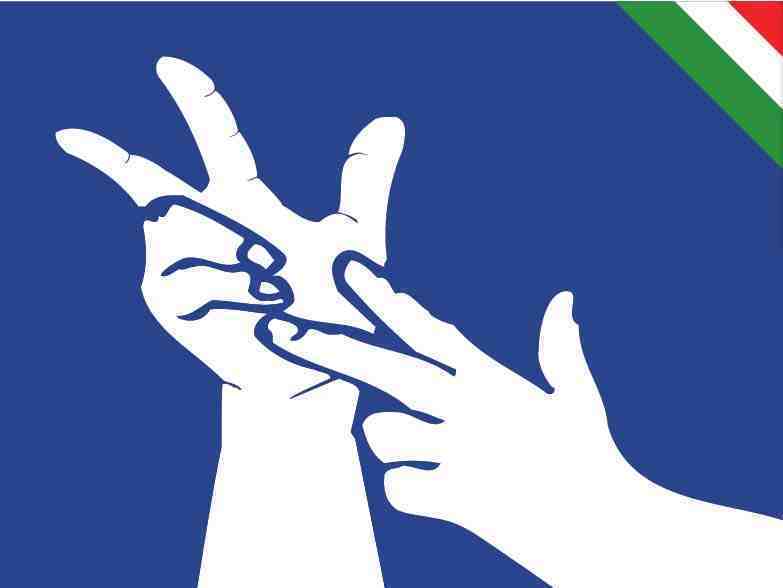 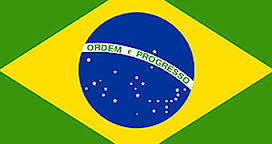 anno accademico 2017-18
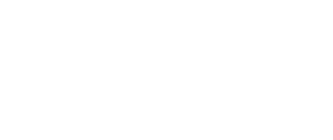 Quante lingue si possono studiare?2 lingue per tre anni dal 1° al 3° anno+1 lingua per tre dal 1° al 3° annocome terza lingua da 6 CFU
Dall’anno accademico 2015-16 l’obiettivo è di studiare 
le 3 lingue distribuite nei 3 anni di corso.
Percorsi alternativi alla 3° linguada 6 CFULingua italiana per la mediazioneMediazione culturale e sociale
Lingua italiana per la mediazione
lingua italiana (1° anno) 
	o il primo corso di Lingua dei segni 	italiana  LS I 
2. italiano-lingua straniera (2° anno)
	o LIS II 
3. LIS III
Mediazione culturale & sociale
1- Storia dell’arte (1° anno)

2- Marketing turistico (2° anno)

3- Legislazione europea per l’immigrazione o Sociology of intercultural communication (3° anno)
Lingua dei Segni Italiana
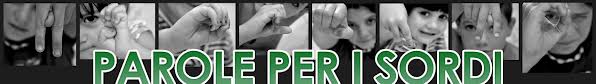 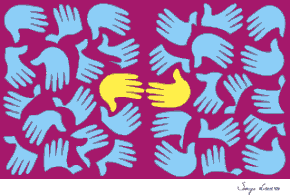 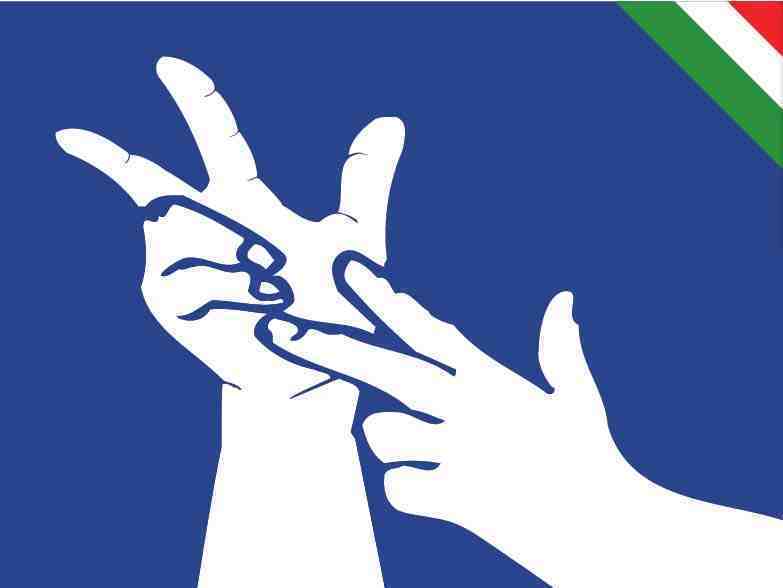 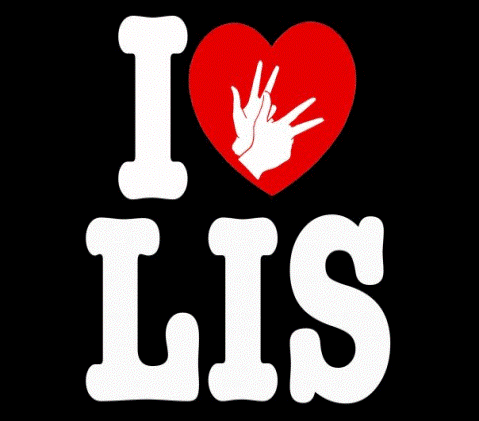 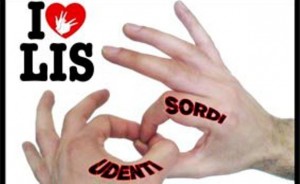 Laboratorio Linguistico
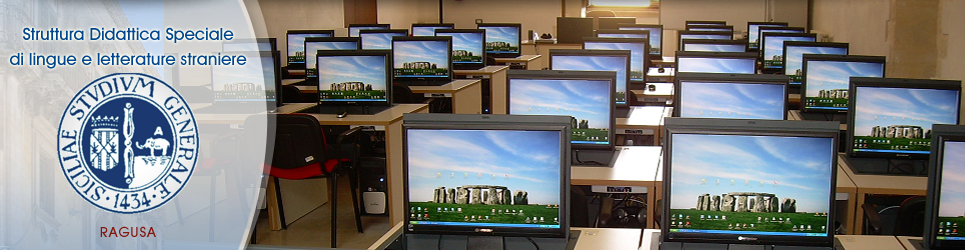 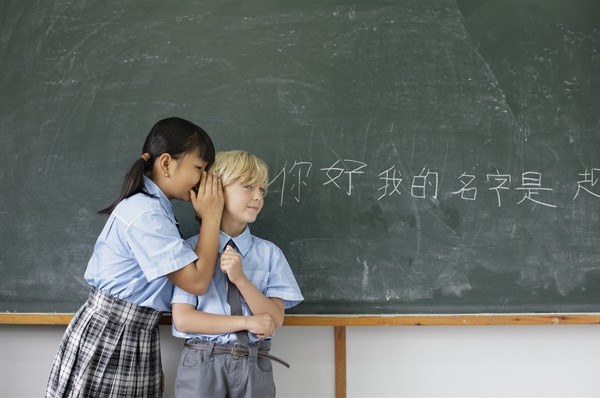 Corso di Laurea in
Mediazione Linguistica e Interculturale

Laurea di primo livello
- L12 -
Il test di ammissione è obbligatorio e ha valore selettivo e si svolgerà il 7 settembre 2018ore 15.00
250 studenti ammessi
ESABAC
Alle matricole in possesso del doppio diploma italofrancese ESABAC la SDS prevede:
1- l’assegnazione di ulteriore 5 punti in graduatoria dopo i test d’ingresso per l’ammissione al CdS L12;
2- il riconoscimento del livello B2 del CEFR;
3- la non frequenza al modulo di grammatica di 4 CFU e nessun test di grammatica scritto del 1° anno;
4- nessuna prova di comprensione scritta di livello B1;
5- l’inserimento in un gruppo di lettorato avancé.
Il corso di studio prepara alla solida conoscenza di 2 lingue straniere una terza lingua sarà studiata per tre anni da 6 cfuÈ il corso di laurea adatto per chi vuole aprirsi le porte ad un futuro da mediatore culturale, insegnante, traduttore, interprete, guida…Unisce alla conoscenza delle lingue una preparazione di tipo letterario, storico, giuridico-sociale
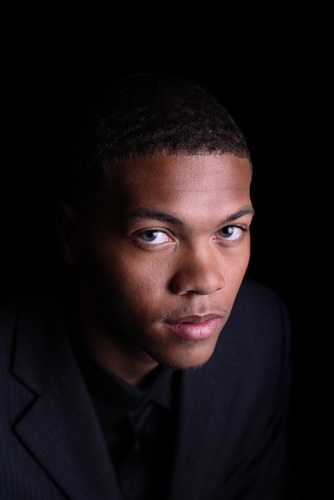 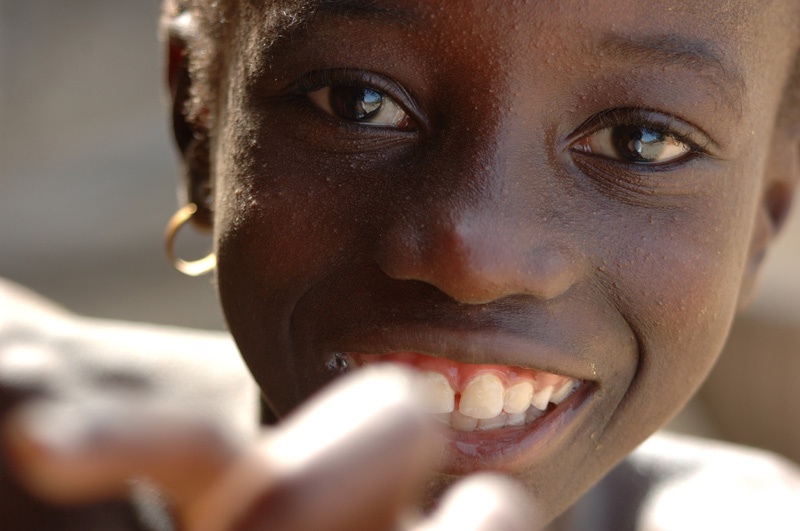 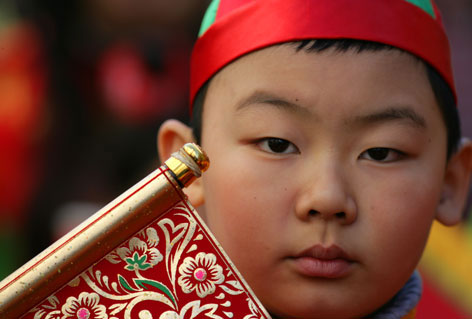 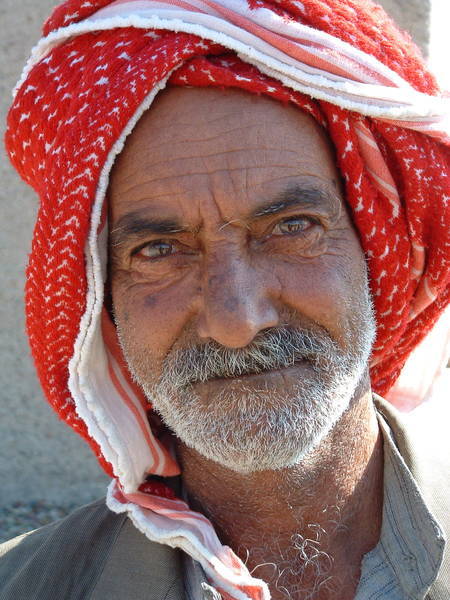 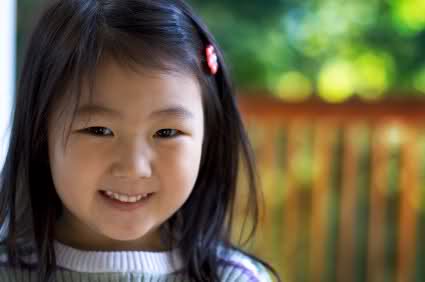 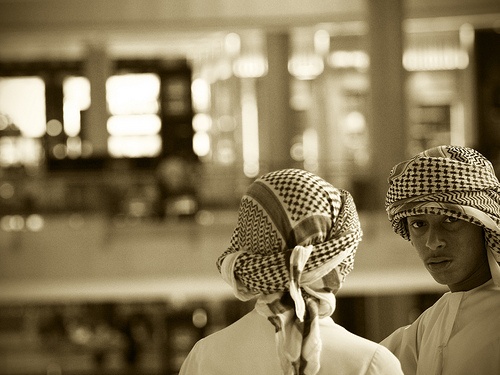 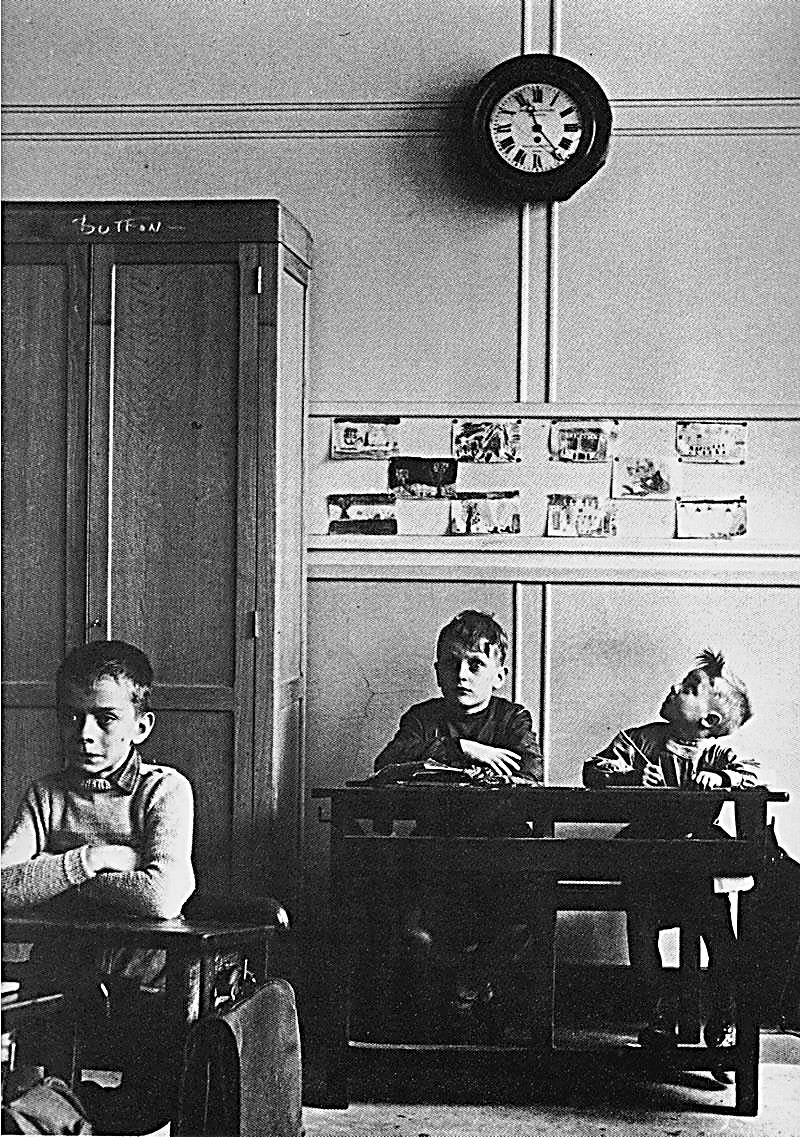 Corso di Laurea in 
Mediazione Linguistica & Interculturale
Il piano di studi
1° anno | 60 crediti
*La scelta di Lingua inglese come prima lingua 
ESCLUDE la possibilità di scegliere Angloamericano come seconda lingua e viceversa
Possibili materie a sceltaGeografia  Legislazione europea dell’immigrazione Diritto dell’Unione Europea Lingua italianaStoria dell’arteMarketing turisticoLetterature comparate Sociologia della comunicazioneTeorie e modelli del dialogo interculturale
2° anno | 60 crediti
Possibili materie a scelta GeografiaLegislazione europea dell’immigrazione Lingua italianaDidattica dell’italiano per stranieriMarketing turisticoStoria dell’arte Letterature comparate Teoria e modelli del dialogo interculturaleLetteratura multietnica degli Stati Uniti
3° anno | 60 crediti
Sbocchi professionali
Mediatore Linguistico – Mediatore culturaleAssistente linguistico – Traduttore e InterpreteAgente di viaggio Operatore nel turismo culturaleOperatore dei servizi culturali, giornalistici e editorialiOrganizzatore di convegni, mostre, fiere, eventiAddetto alle relazioni internazionali in imprese
Corso di Laurea Magistrale in 
Lingue & Culture
Europee ed Extraeuropee

Laurea di secondo livello
- LM37 -
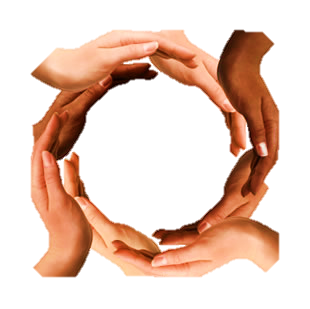 Consente di completare ad alto livello la conoscenza delle due lingue straniere studiate alla triennaleNon esiste più il test di ammissioneperò occorre avere i seguenti requisiti minimi…
18 CFU in ciascuna di 2 Lingue Straniere4 CFU in ciascuna di 2 Letterature Straniere3 CFU in Letteratura Italiana3 CFU in Discipline Storiche
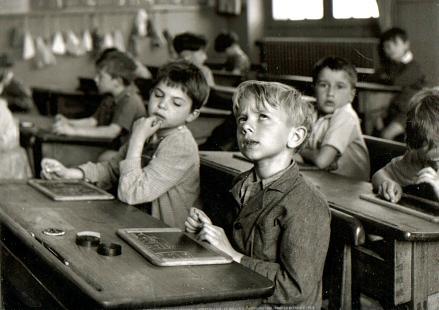 CdL in 
Lingue & Culture Europee ed Extraeuropee
Il piano di studi
1° anno magistrale | 60 crediti
Possibili materie a scelta Didattica delle lingue straniereDidattica dell’italiano per stranieri Letteratura italiana contemporanea Letterature comparate Storia della lingua ingleseStoria della lingua tedescaStoria contemporanea dei paesi islamici
2° anno magistrale | 60 crediti
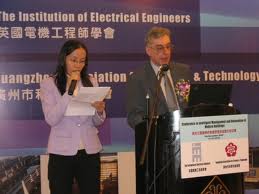 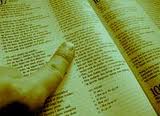 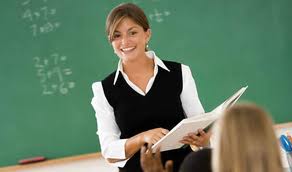 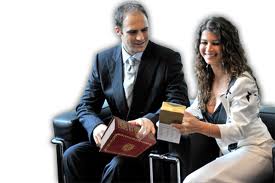 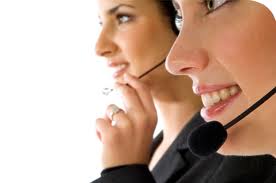 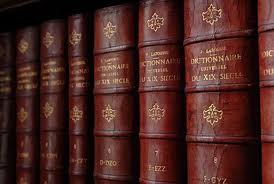 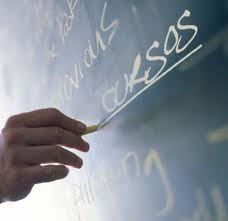 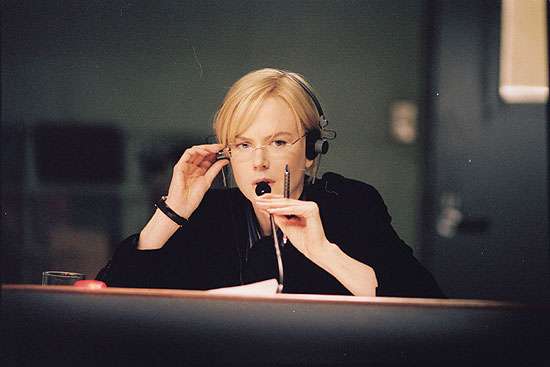 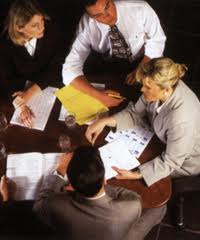 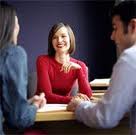 Sbocchi professionali
Assistente linguistico – Traduttore e InterpreteMediatore culturale di alto profilo in ambito internazionale Insegnante di lingue e culture  straniere Editor e traduttore di testi letterari
Organizzazione dell’anno accademico2017 - 2018Corsi annuali                                        11 ottobre - 01 giugno Corsi semestraliI semestre | 11 ottobre - 27 gennaioII semestre | 12 marzo – 01 giugno
Sessioni d’esame a.a. 2017-18I sessione 29 gennaio - 10 marzo (2 appelli orali a distanza di almeno 15 giorni di cui uno riservato ai fuori corso) II sessione 04 giugno - 31 luglio (3 appelli il primo e l’ultimo a distanza di almeno 25 giorni, il primo e il secondo a 15 giorni di distanza) III sessione 01 settembre -10 ottobre (2 appelli orali a distanza di almeno 15 giorni di cui uno riservato ai fuori corso) Sessioni straordinarie per ripetenti e fuori corsoprolungamento in aprile e novembre possibilità di svolgere esami in itinere
Perché studiare a Ragusa?
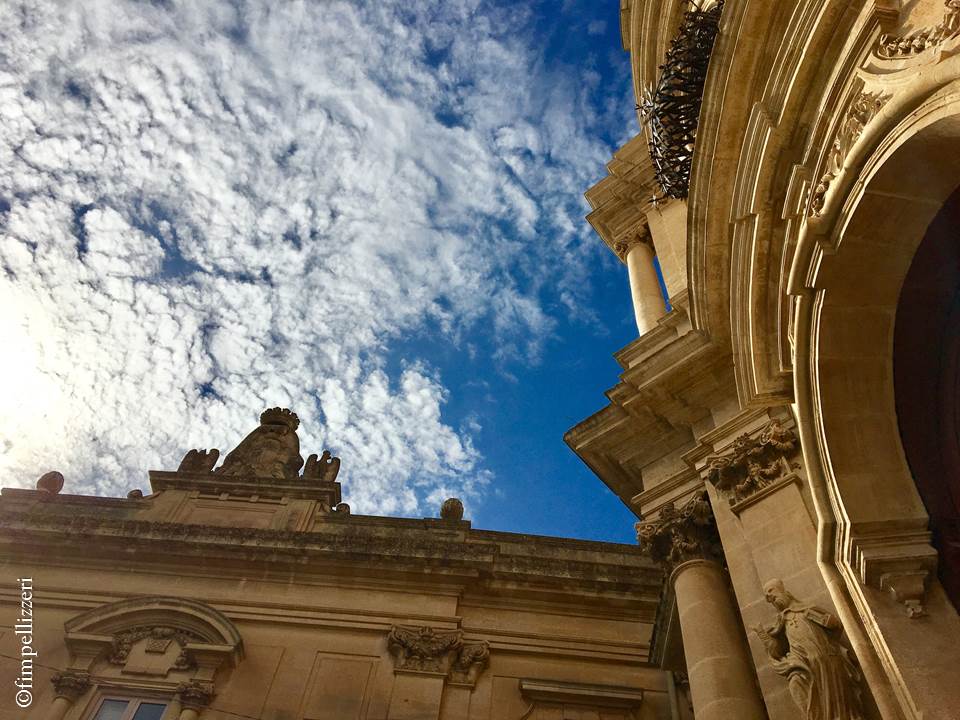 1 - perché vi è una SPECIFICA 
Struttura di Lingue e Letterature Straniere

2- perché vi si insegnano oltre alle 
principali lingue occidentali,
	Portoghese-Brasiliano
	Arabo
	Giapponese
	Cinese 
	Lingua dei segni italiana
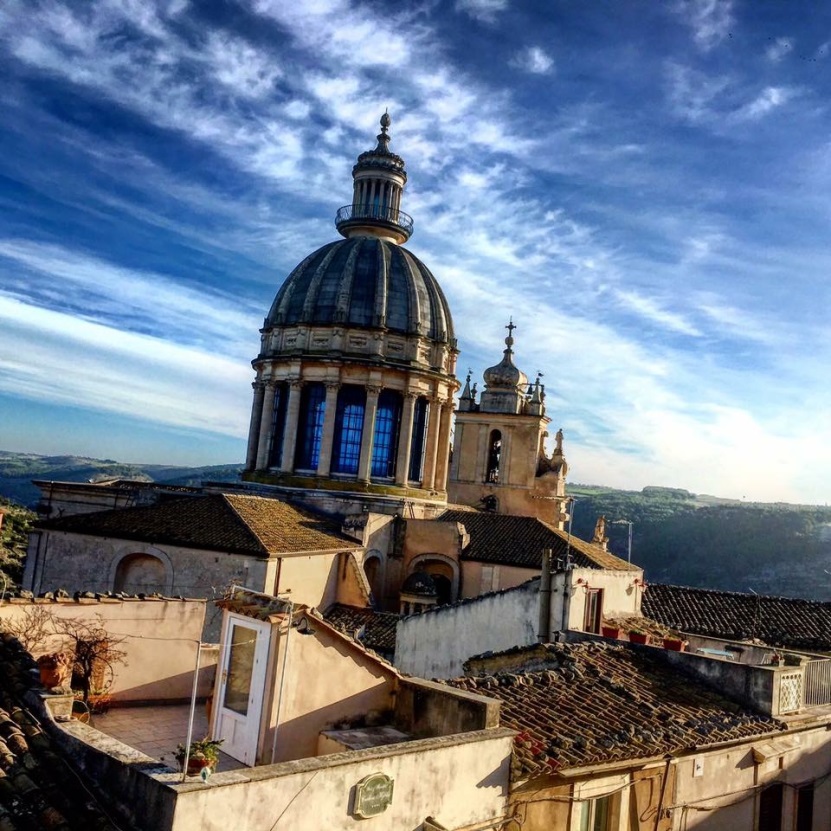 3 - perché la Struttura dispone di 
un laboratorio linguistico multimediale all’avanguardia

4 - perché vi è un ottimo rapporto docenti studenti
5 - perché vi si organizzano interessanti 
iniziative culturali di respiro nazionale ed internazionale
6 - perché Ragusa Ibla è l’ideale per studiare con serenità, immersi nella sua bellezza barocca …
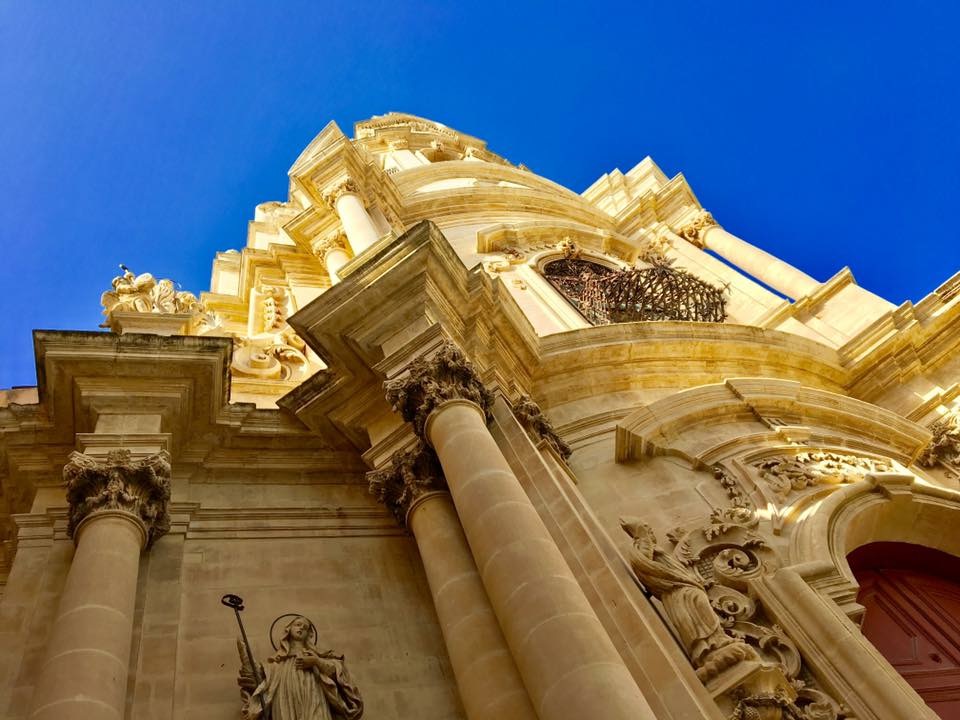 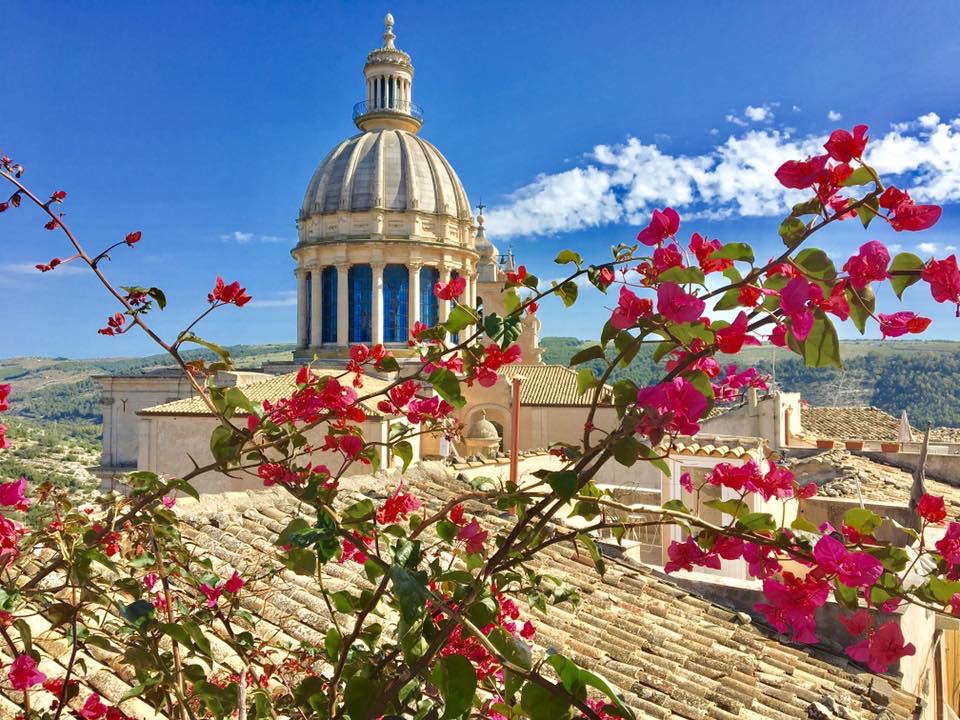 Una finestra sulla nostra Struttura
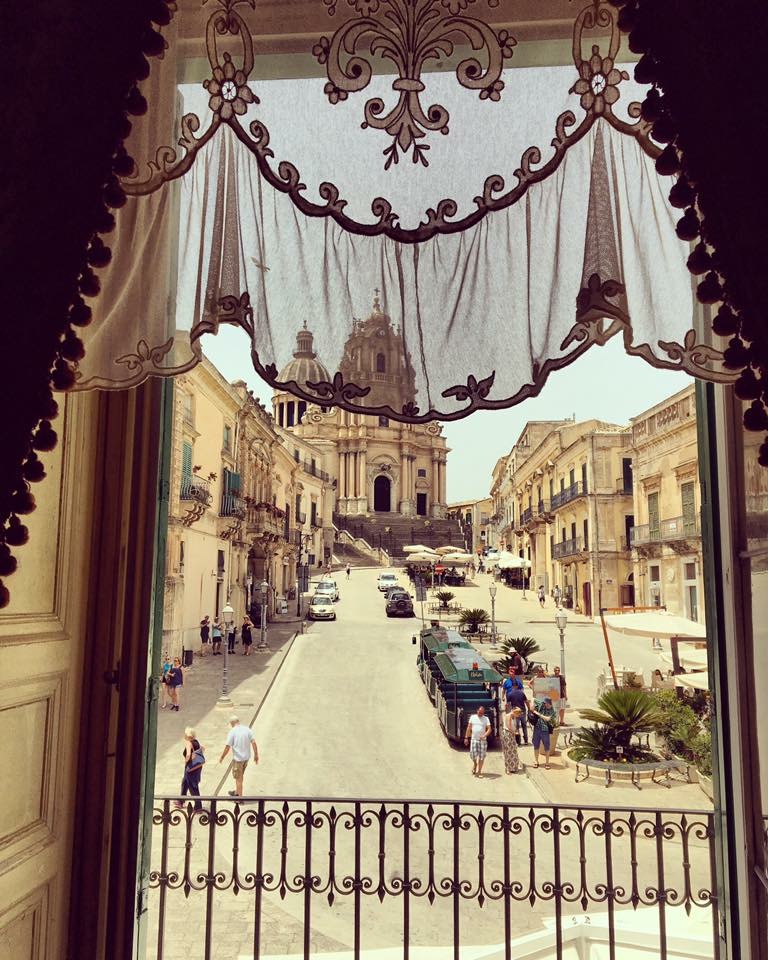 https://www.facebook.com/groups/
Blog della Facoltà di Lingue – Ragusaflingue RagusaSalone delle Lingue e delle Culture
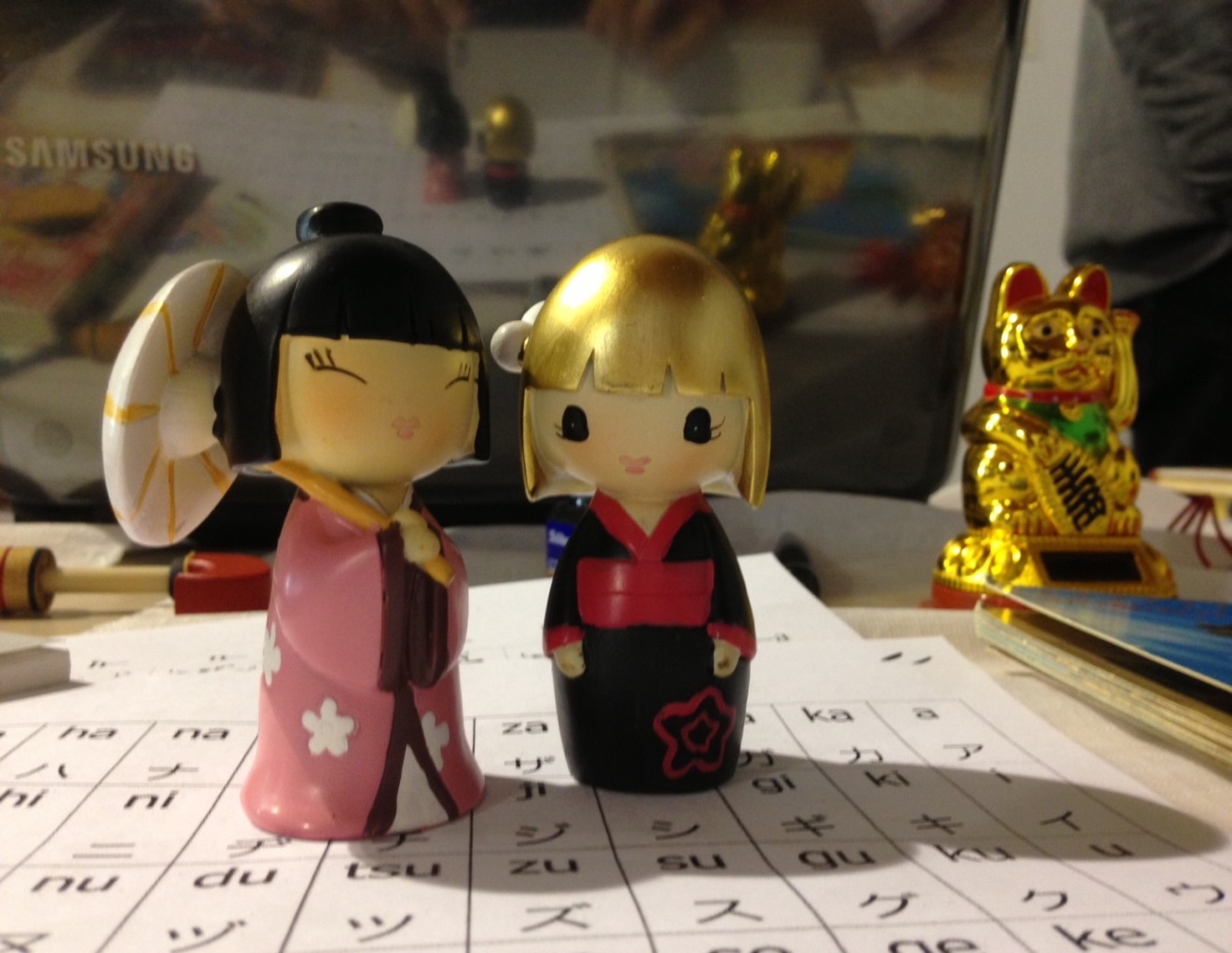 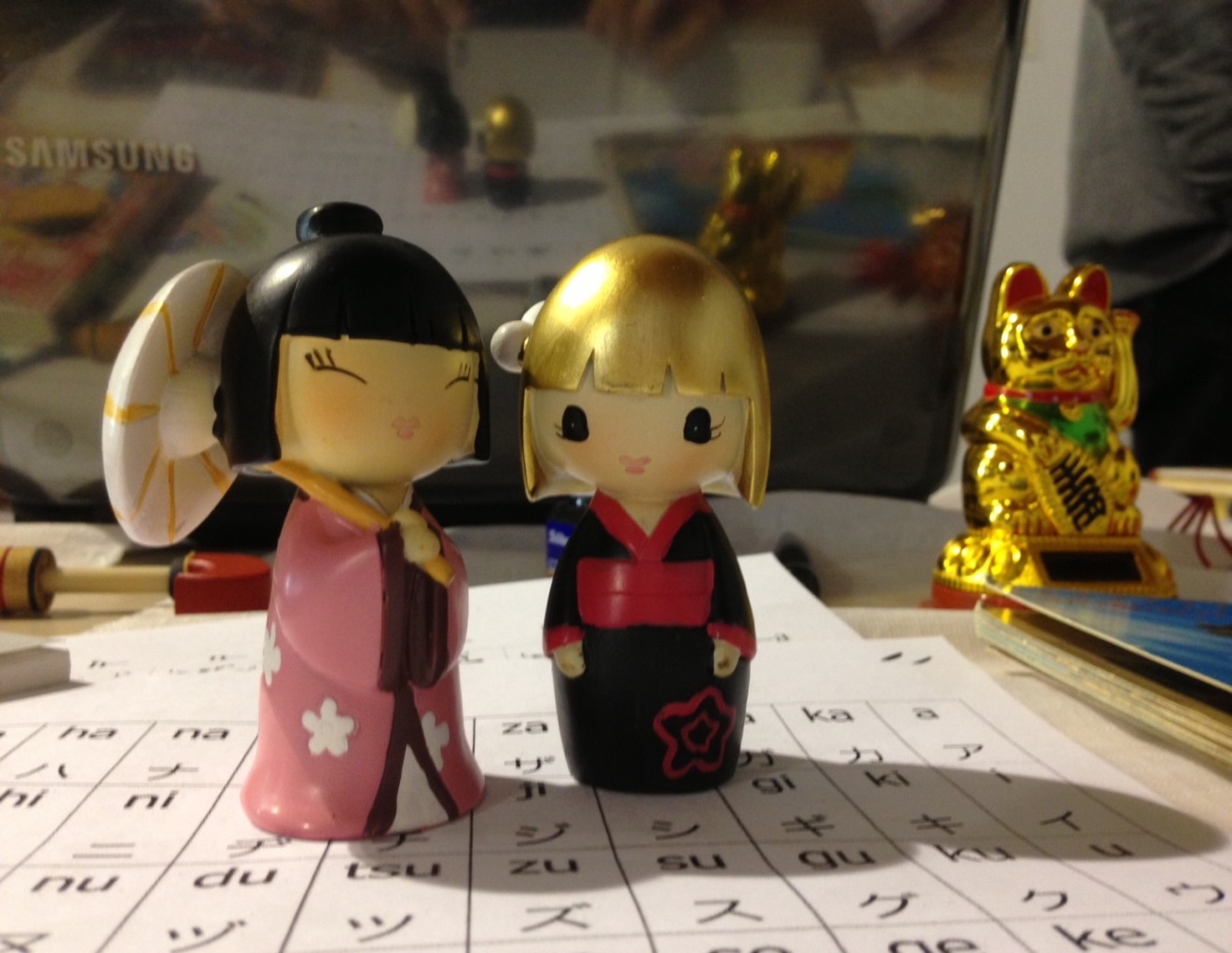 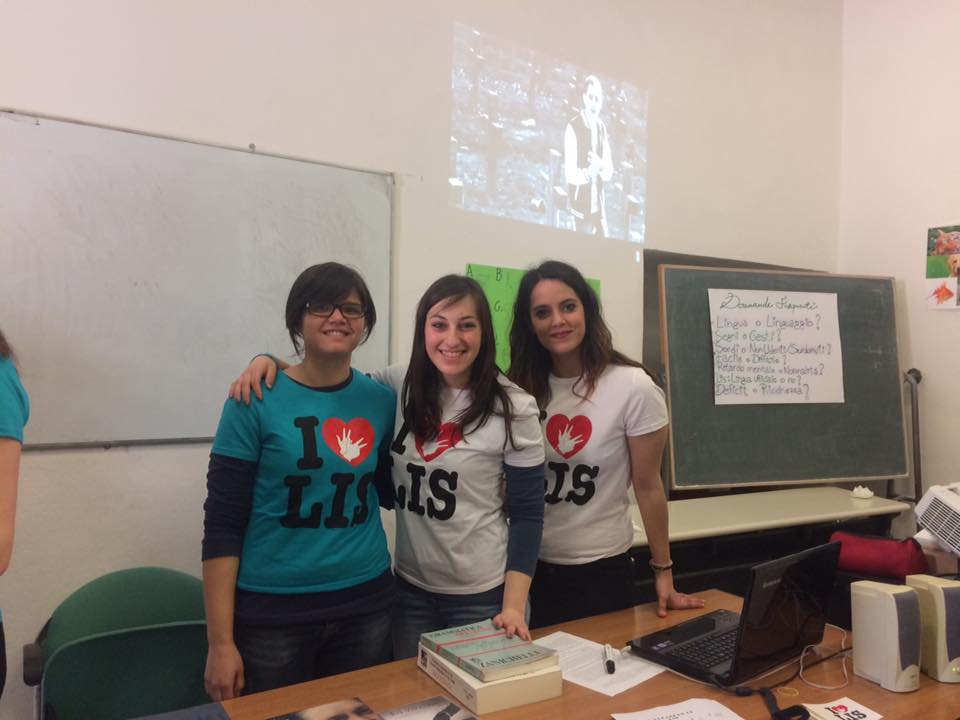 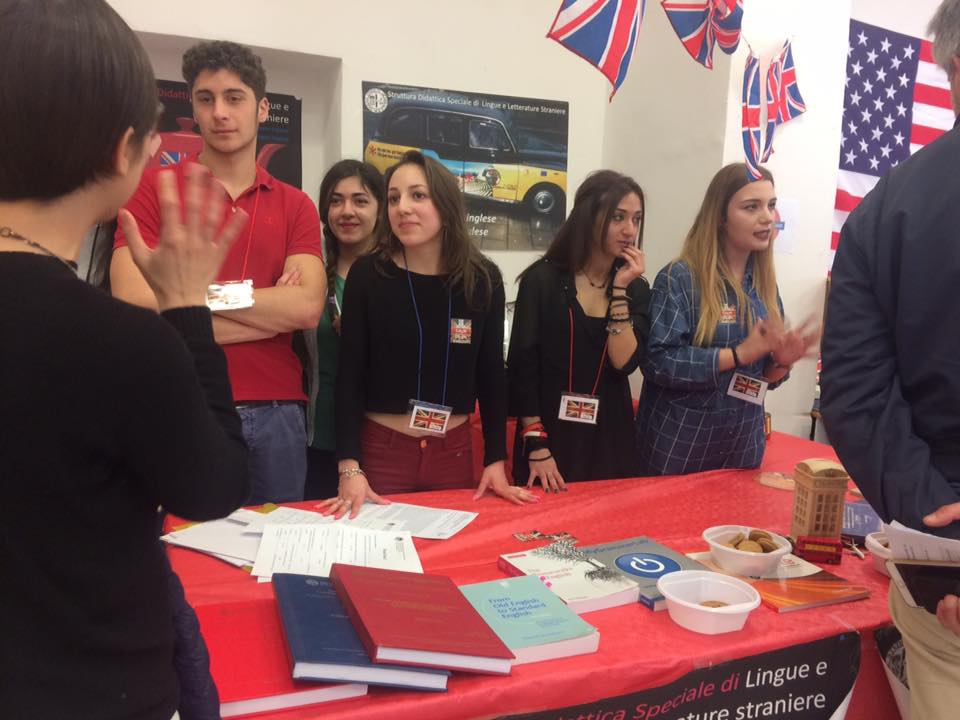 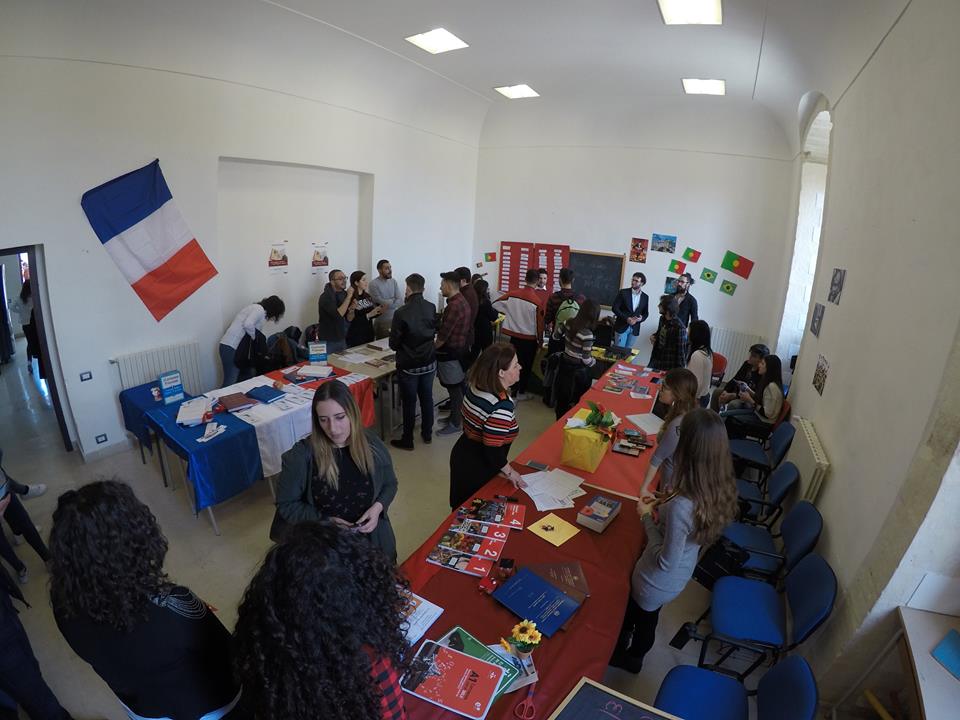 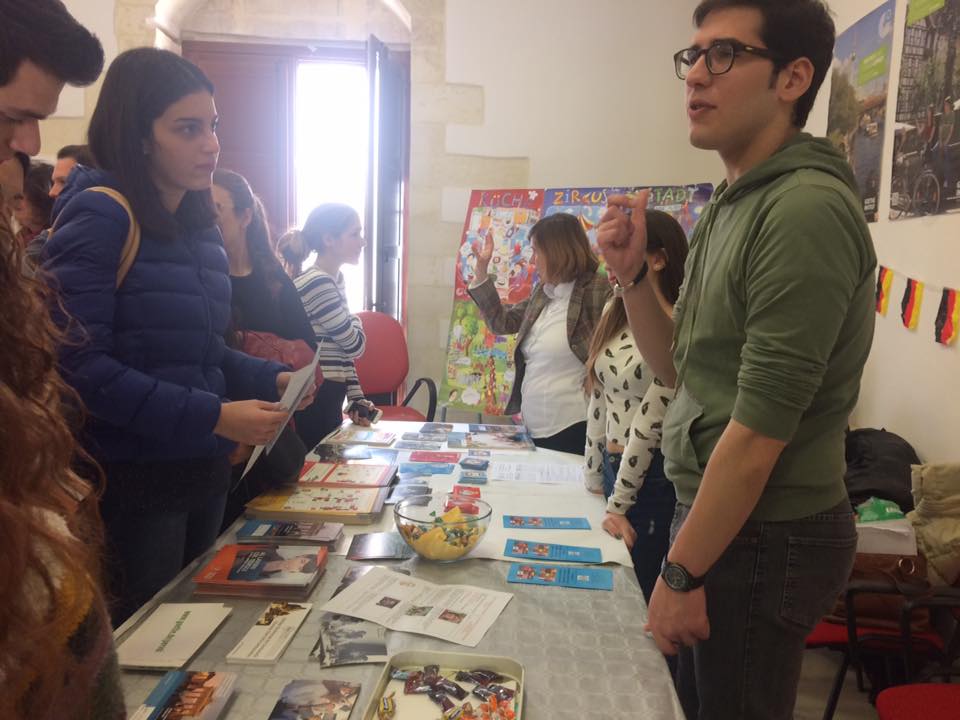 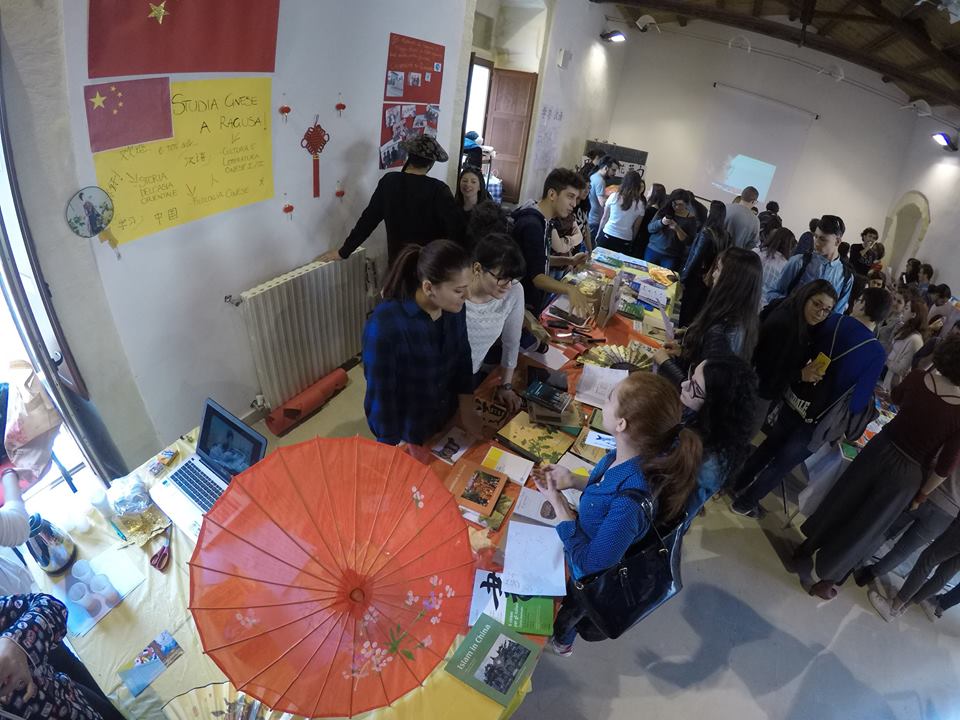 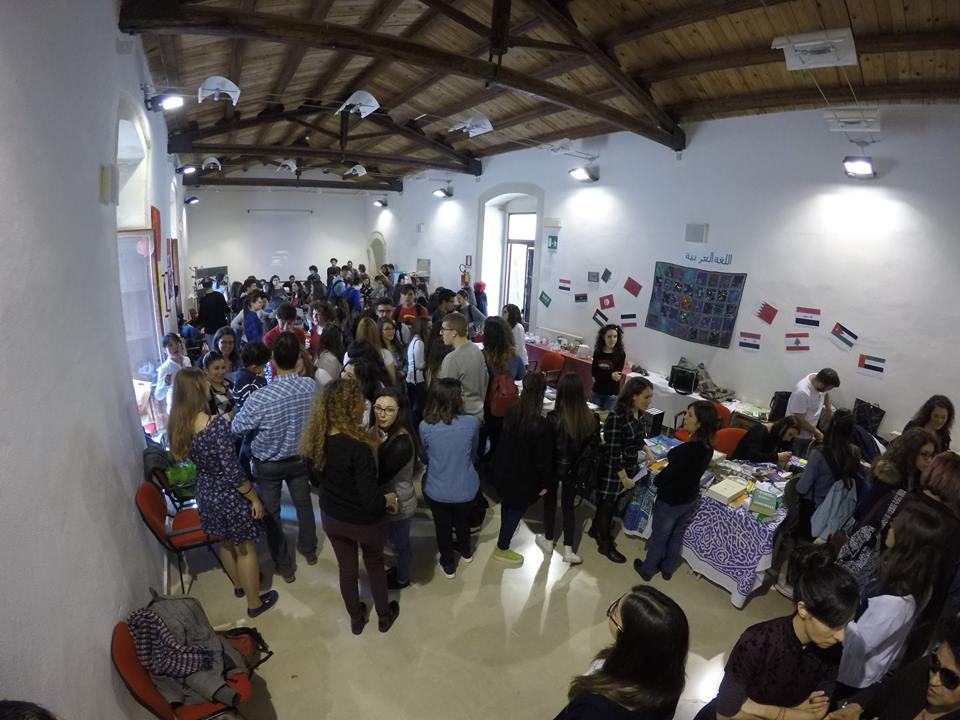 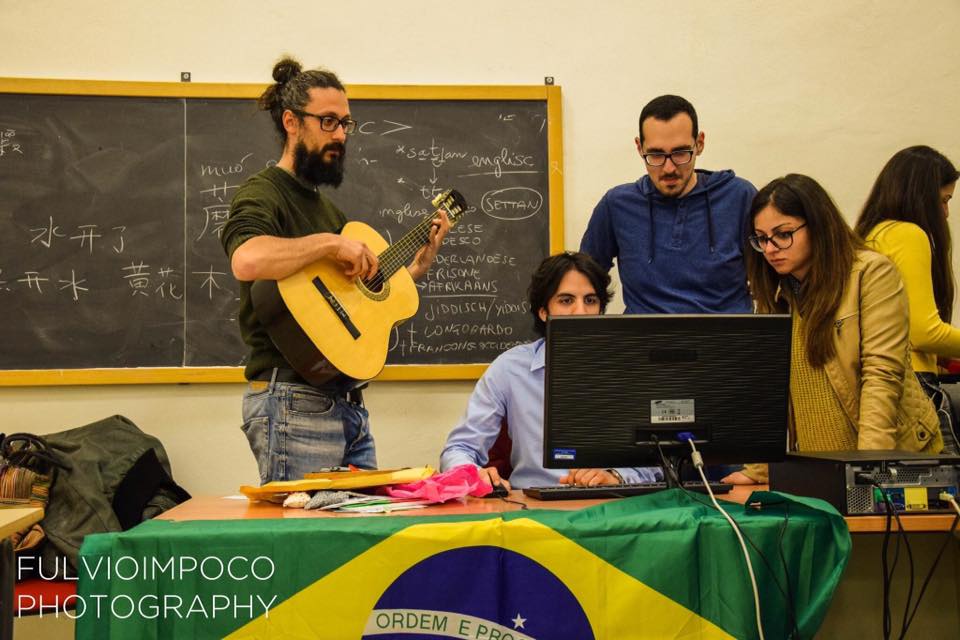 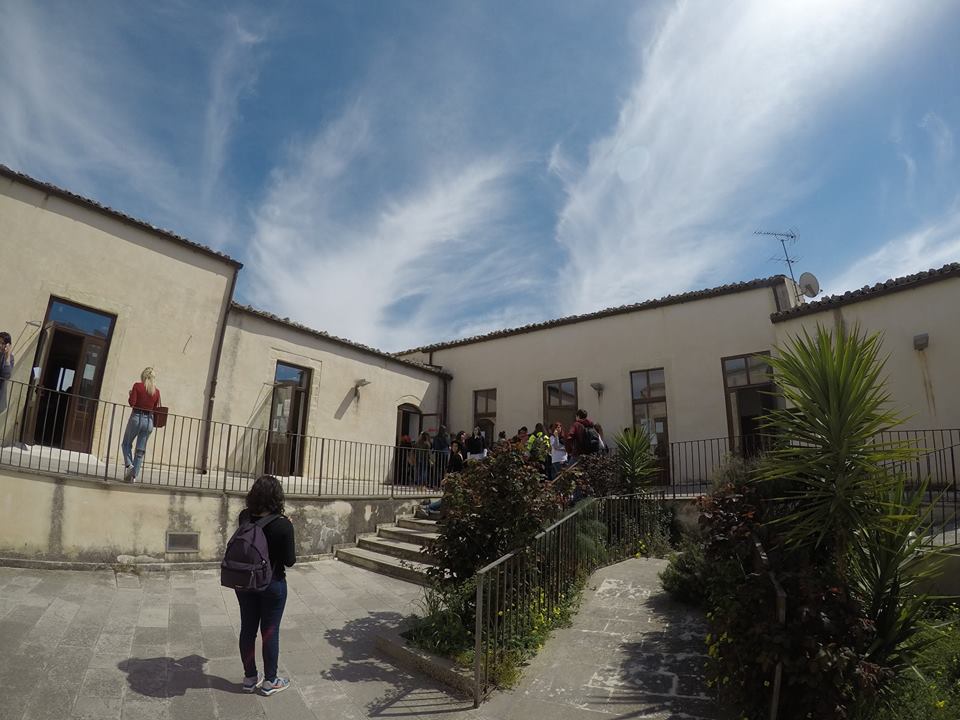 Vi aspettiamo!